ÁHRIFAKEÐJAN
AFURÐIR/ SKILVIRKNI
FERLI
ÁHRIF
AÐFÖNG
FRAMFARIR
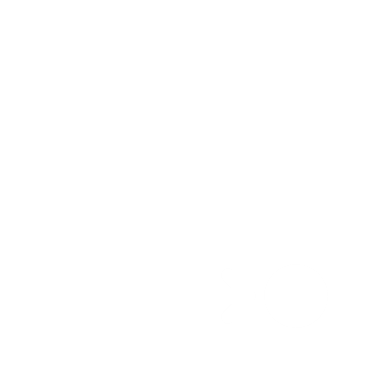 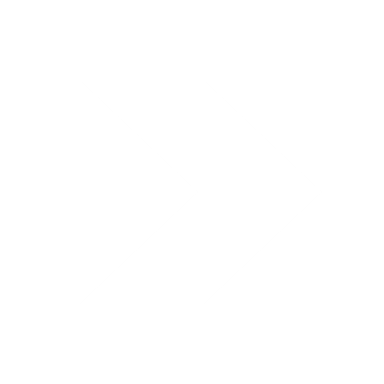 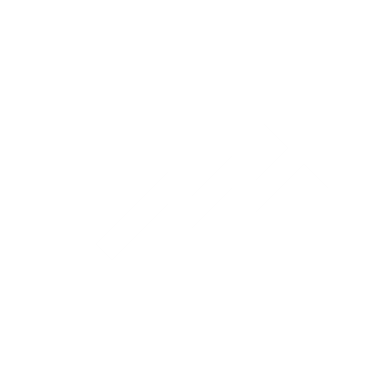 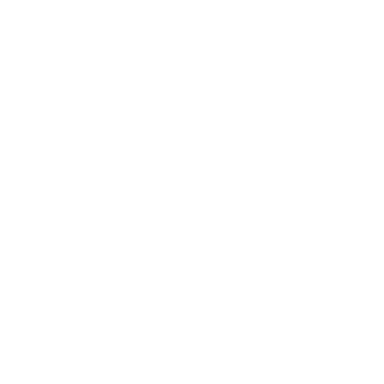 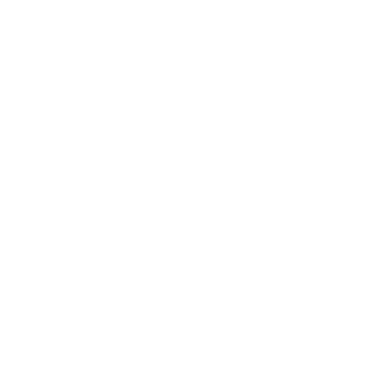 FRAMTÍÐARSÝN
MEGINMARKMIÐ
MARKMIÐ
AÐGERÐIR
ÁHERSLUR
2. útg. 2020
ÁHERSLUR
Breyttar og bættar áherslur/viðmið. 
Hvaða áskorun á að takast á við? 
Við hverju er verið að bregðast?
Hvers konar upplýsingar, þekking, tími, mannauður, efni eða aðrar bjargir sem eru notaðar í afurðir og áhrif.
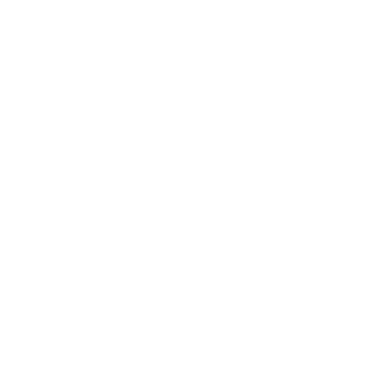 2. útg. 2020
AÐGERÐIR
Lýsa hvernig unnið verður að markmiðum sem sett hafa verið fyrir málaflokkinn.
Aðgerðir eru áhersluverkefni sem miða út á við, auka samfélagsvirði, bæta gæði fyrir samfélagið. Skilgreinum ábata áður en verkefni eru ákveðin.
Hafa skilgreinda áfanga eða endi (s.s. ekki viðvarandi verkefni).
Gert er ráð fyrir að allar aðgerðir rúmist innan útgjaldaramma málefnasviðs.
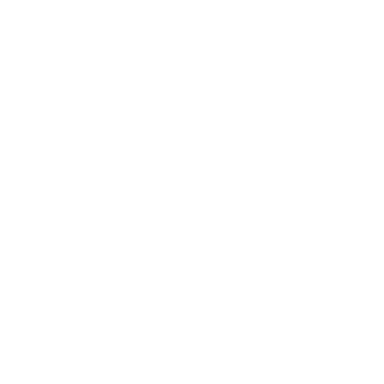 2. útg. 2020
MARKMIÐ
Sett á grunni fyrirliggjandi stefnu og takmarks um árangur í starfsemi skipulagsheildar eða á tilteknu sviði. 
Miði út á við, þ.e. að áhrifum fyrir heildina, samfélagið eða almenna borgara.
Vísa til hvernig skilgreindum ávinningi verði náð, m.t.t. gæða vöru eða þjónustu.
Gert ráð fyrir að markmið séu Sértæk, Mælanleg, Aðgerðamiðuð, Raunsæ og Tímasett (smart).
Lýsi hreyfingu t.d. að bæta, efla, styrkja, auka, lágmarka, takmarka.
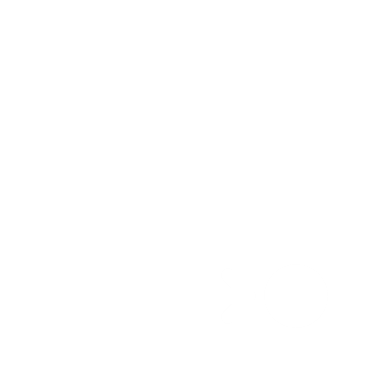 2. útg. 2020
MEGINMARKMIÐ
Tengjast og byggja á hlutverki og lýsa skilgreindum árangri sem ætlað er að ná. Hvernig starfsemi snertir borgara og samfélagið.
Hugsuð til langs tíma og eru huglæg, þ.e. ekki sett fram með mælikvörðum.
Meginmarkmið lýsa því hvað skipulagsheildir gera til að ná þeim árangri eða ávinningi sem ætlað er að ná í framtíðarsýninni.
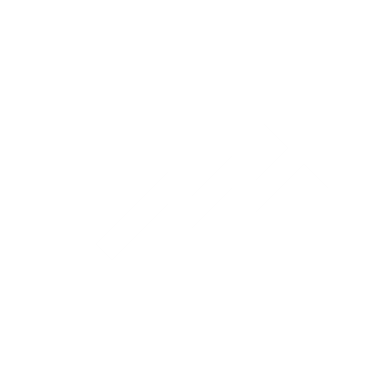 2. útg. 2020
FRAMTÍÐARSÝN
Almenn lýsing á þeim árangri eða ávinningi sem ætlað er að ná fram innan ótilgreinds tíma – eða með framkvæmd stefnu. 
Styrkir grundvöll ákvarðana um markmið og hlutverk í starfsemi.
Einföld og skýr.
Felur í sér áskoranir og viðmið til lengri tíma, byggir á stöðugum forsendum.
Hvetjandi fyrir starfsfólk og aðra hlutaðeigandi.
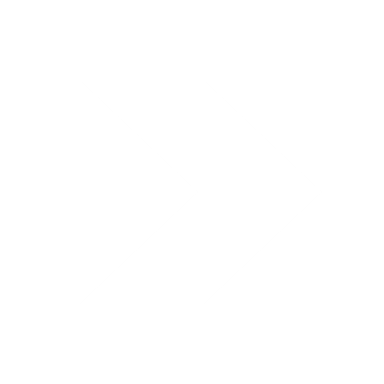 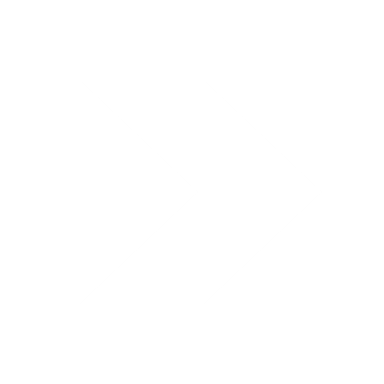 2. útg. 2020
ÁHRIFAKEÐJAN – DÆMI UM VINNUBLAÐ
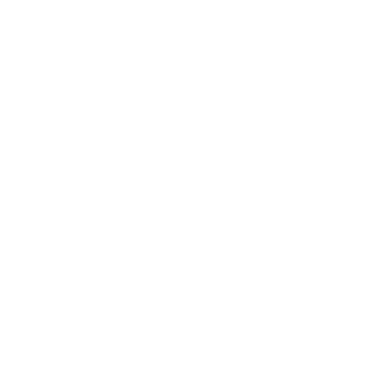 Heilbrigðisþjónusta í heimahéraði
AÐFÖNG
ÁHERSLUR
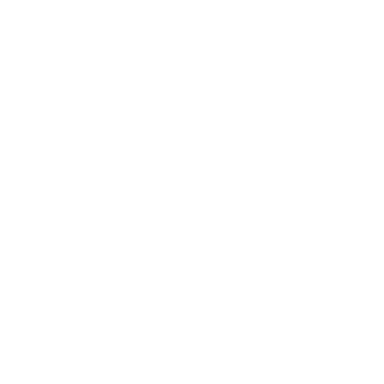 Skilgreina ábyrgðarsvið stofnana og sérfræðinga
FERLI
AÐGERÐIR
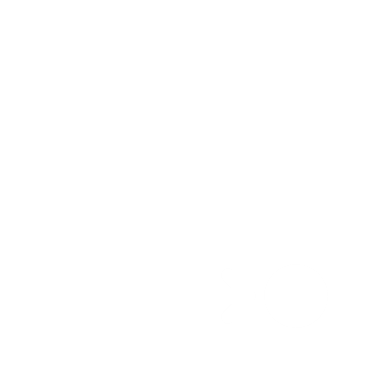 Fleiri fá sérhæfða þjónusta í heimahéraði
AFURÐIR
MARKMIÐ
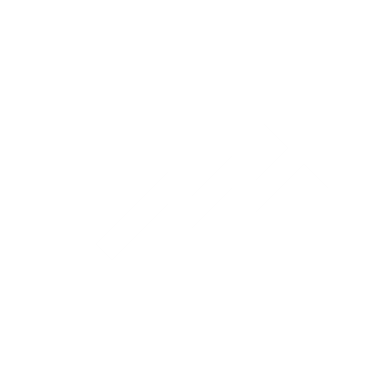 Betri og markvissari heilbrigðis-þjónusta
MEGINMARKMIÐ
ÁHRIF
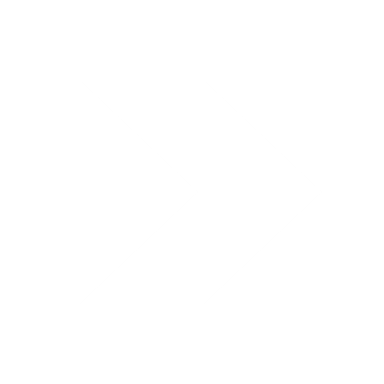 Betri heilbrigði og lífsgæði þjóðarinnar
FRAMTÍÐARSÝN
FRAMFARIR
ÁHRIFAKEÐJAN - VINNUBLAÐ
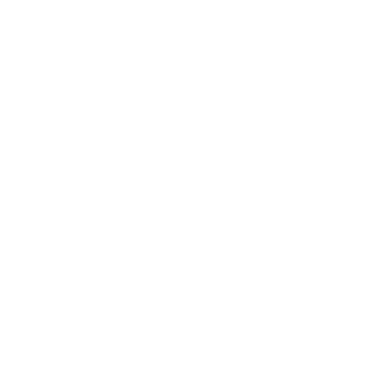 AÐFÖNG
ÁHERSLUR
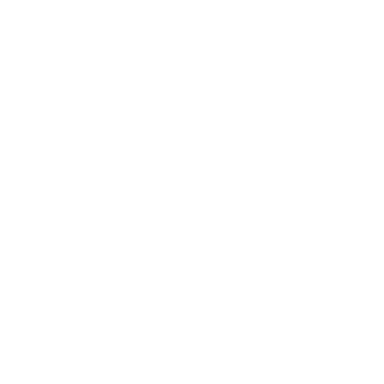 FERLI
AÐGERÐIR
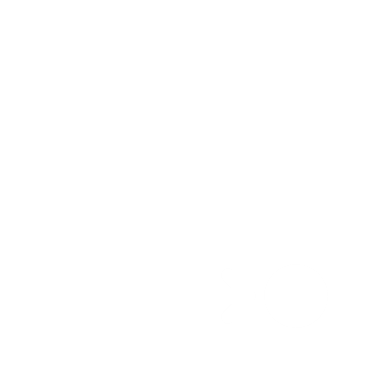 AFURÐIR
MARKMIÐ
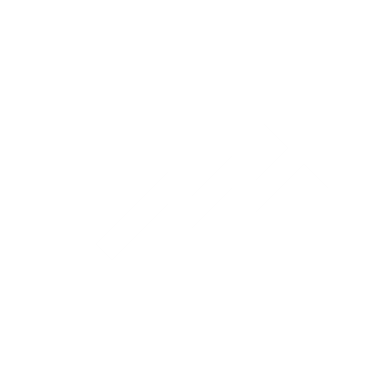 MEGINMARKMIÐ
ÁHRIF
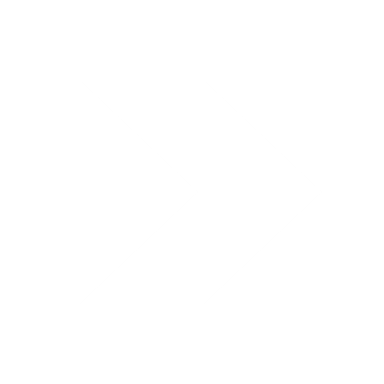 FRAMTÍÐARSÝN
FRAMFARIR